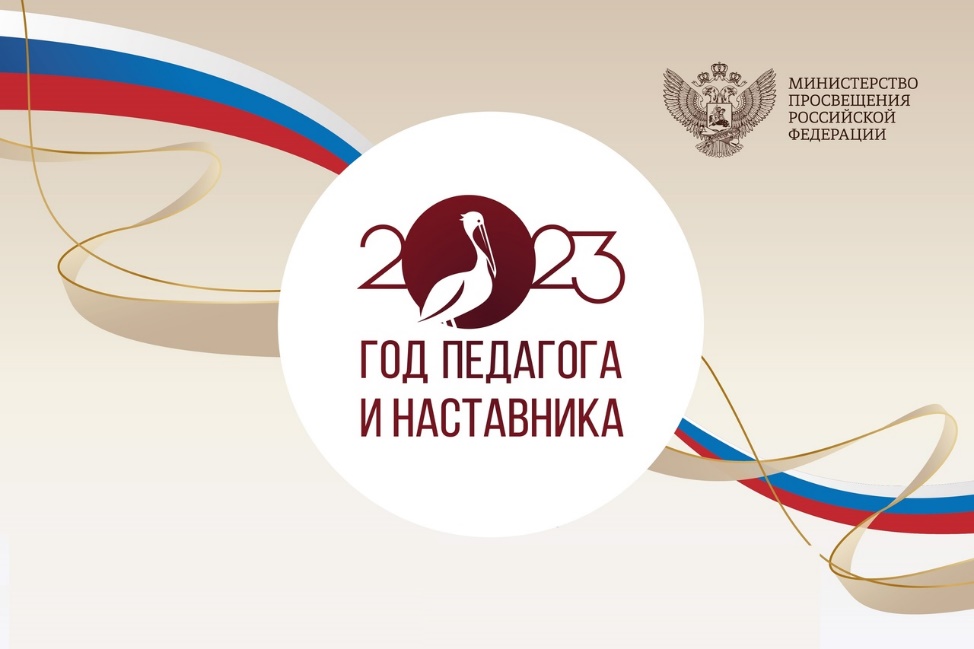 Государственное бюджетное 
дошкольное образовательное учреждение 
детский сад № 83 комбинированного вида
 Приморского района Санкт-Петербурга
Головоломки в жизни детей дошкольного возраста: зачем нужны и когда начинать играть
S.M.A.R.T. :
Specific – конкретный;
Measurable – измеримый;
Attainable – достижимый;
Relevant – значимый;
Time-bound – ограниченный во времени; 
 Слово «Тренинг»  (англ.training «обучать, воспитывать») - означает метод активного обучения, направленный на развитие ЗУН (знаний, умений, навыков)
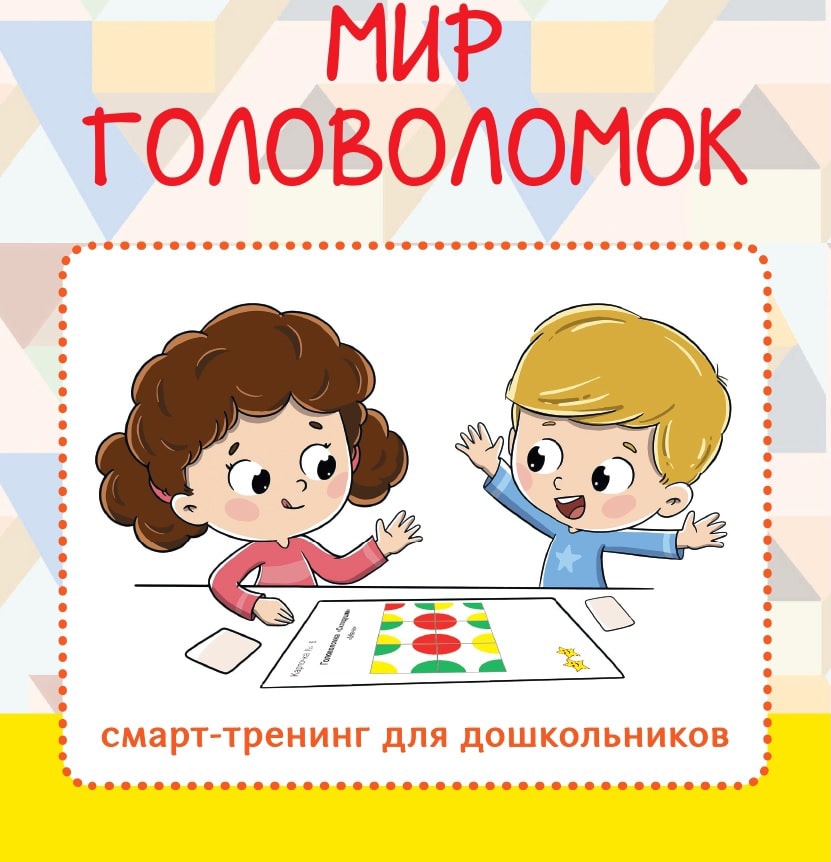 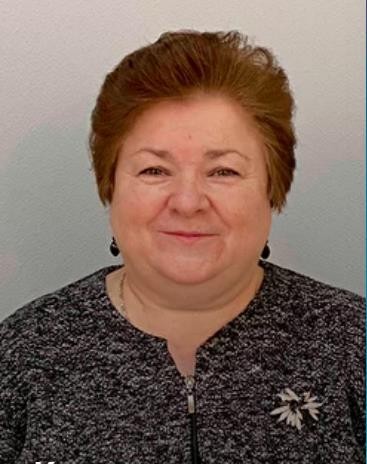 Научный руководитель проекта - Казунина Ирина Ивановна
Проект реализуется НИИ Дошкольного Образования «Воспитатели России» совместно с институтом АНО ДПО «Институт образовательных технологий» и компанией «ООО Инженерная сила»
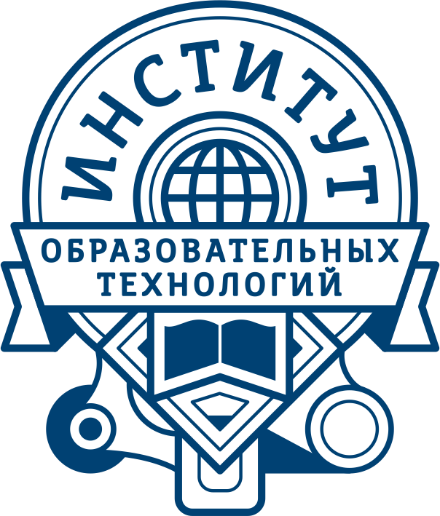 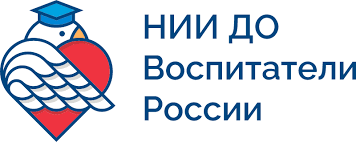 ГОЛОВОЛО́МКА - Загадка, задача, требующая для своего разрешения большой догадливости, сообразительности. 
Источник (печатная версия): «Словарь русского языка»  
Под ред. А. П. Евгеньевой.
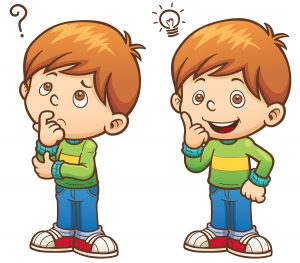 ГОЛОВОЛО́МКА - Сложная, трудноразрешимая загадка, задача. 
Источник: «Толковый словарь русского языка» 
под редакцией Д. Н. Ушакова
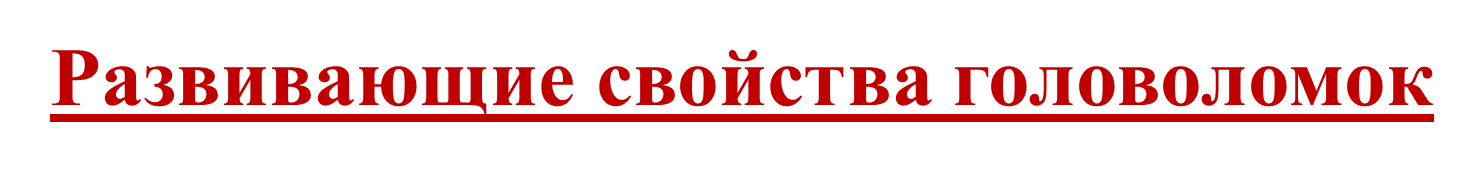 ИНТЕЛЛЕКТУАЛЬНОЕ РАЗВИТИЕ
СТАНОВЛЕНИЕ НРАВСТВЕННО-ВОЛЕВЫХ КАЧЕСТВ
МЕЛКАЯ МОТОРИКА
ИГРОВОЙ НАБОР  «МИР ГОЛОВОЛОМОК»
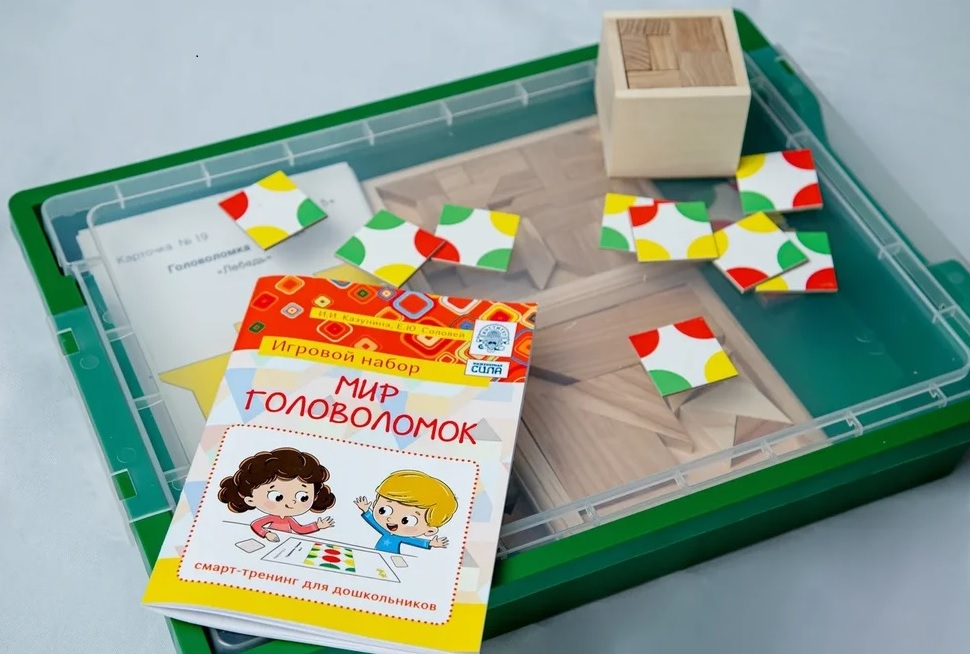 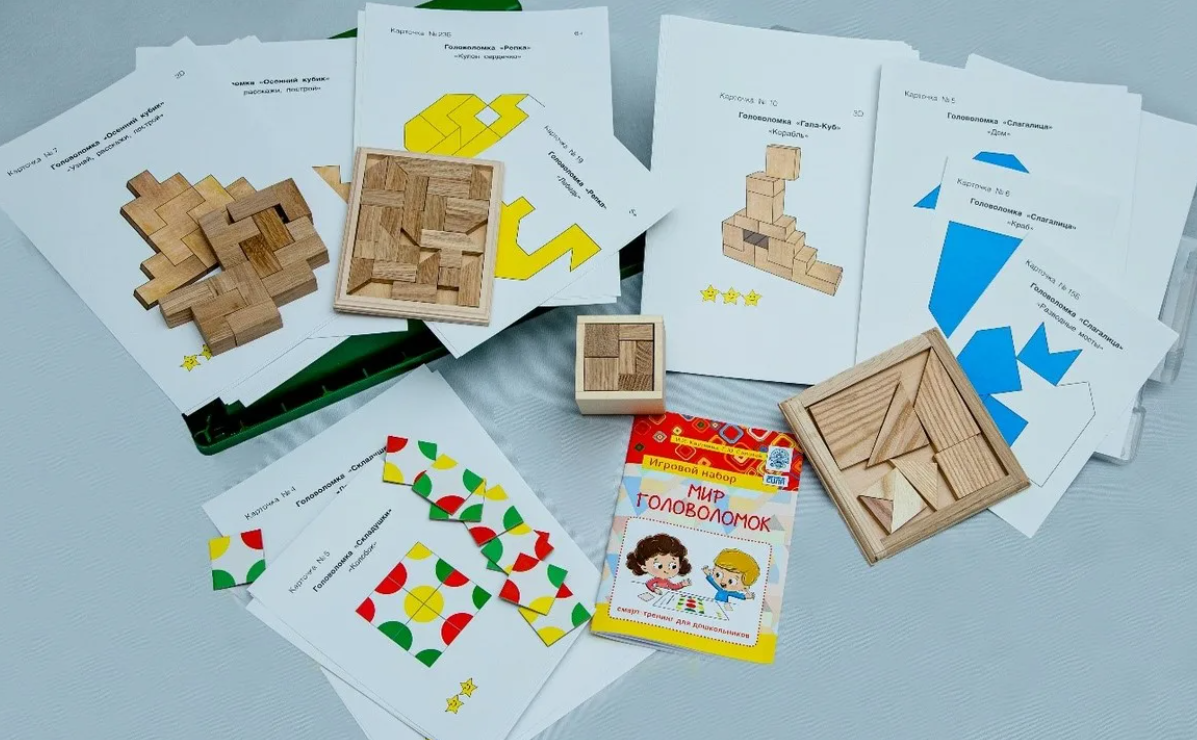 -
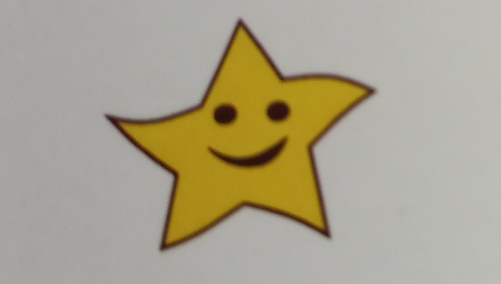 I уровень сложности (легкий)


II уровень сложности (средний)


III уровень сложности (сложный)
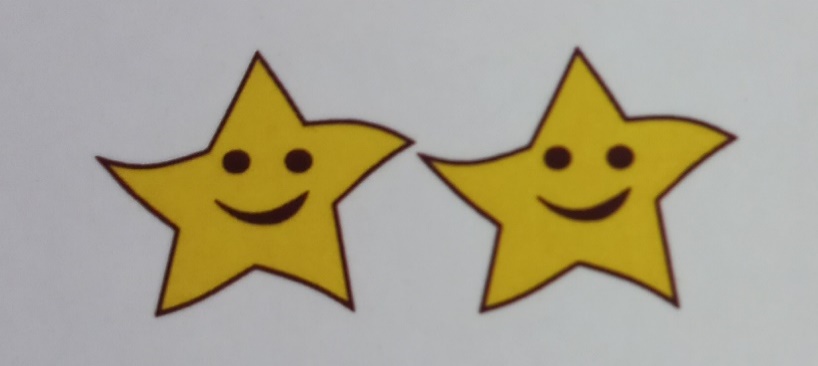 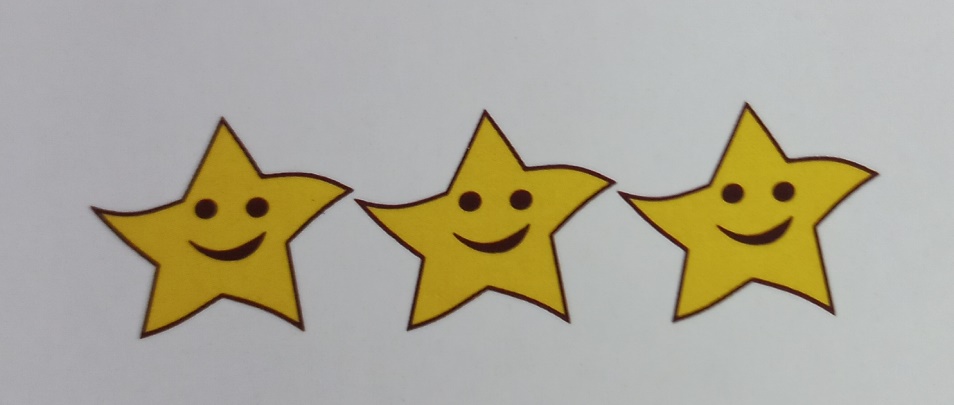 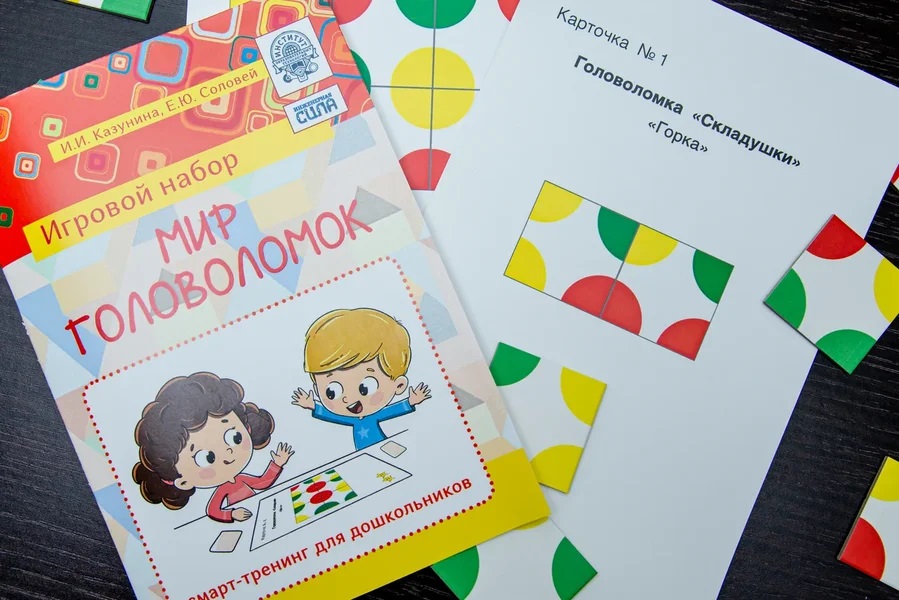 «СКЛАДУШКИ»
Игра представляет собой набор из 9 квадратных фишек с нанесенными на них рисунками в виде ¼ круга, расположенных по углам, которые окрашены в три цвета.
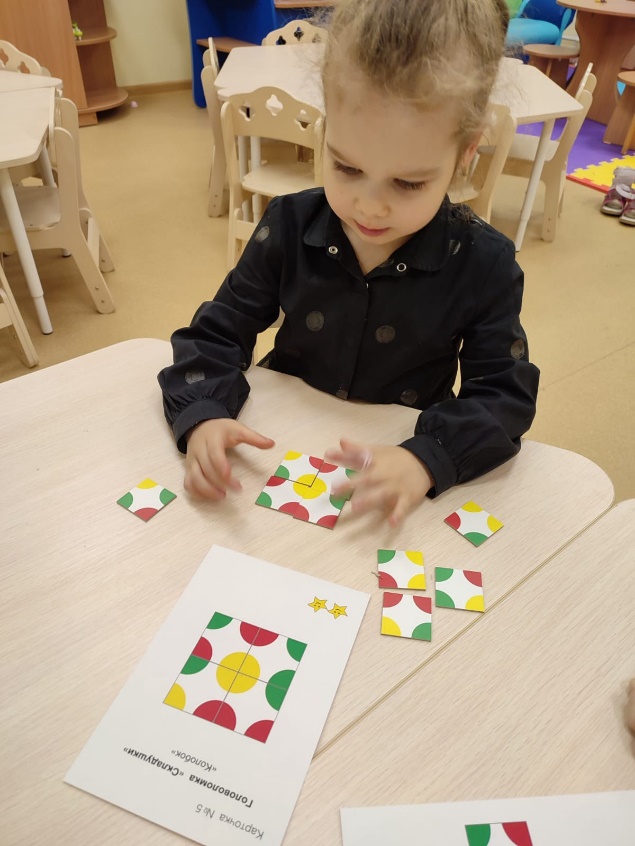 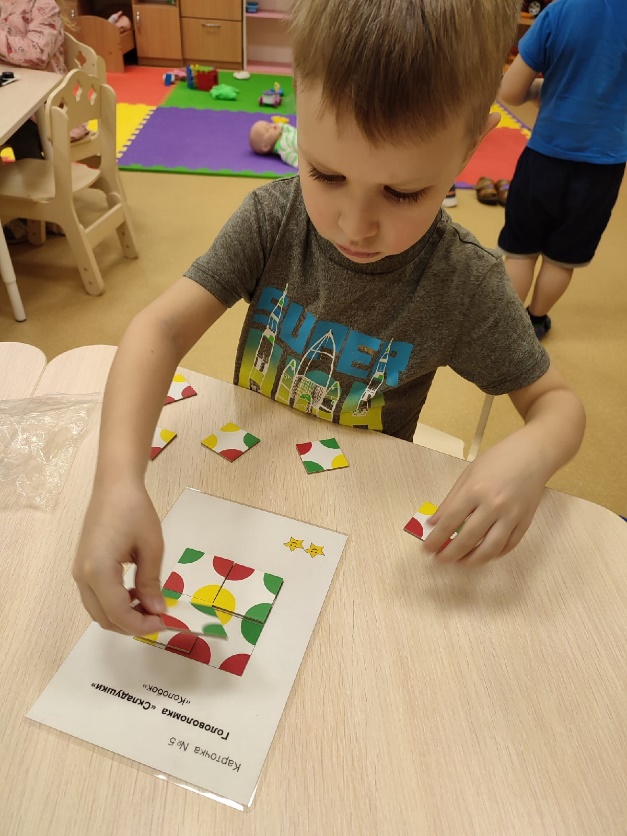 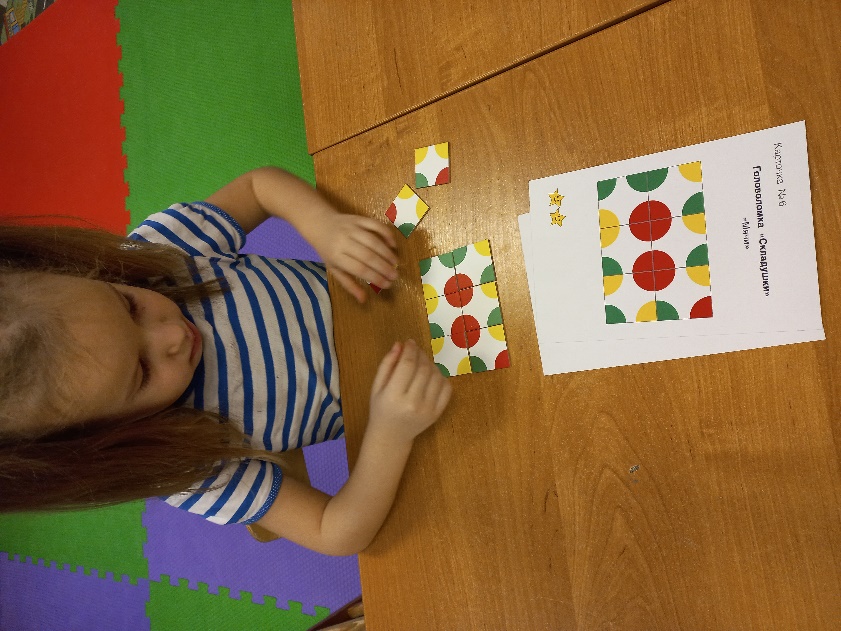 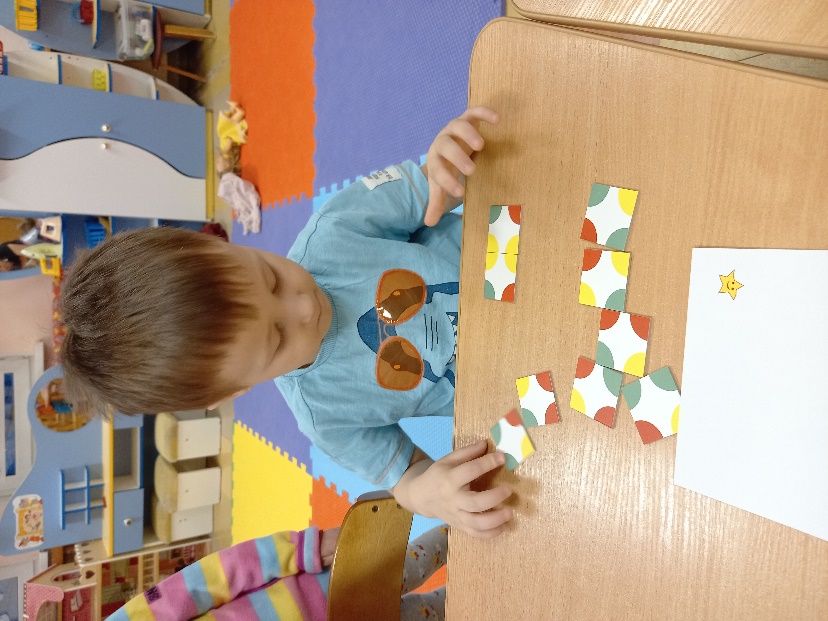 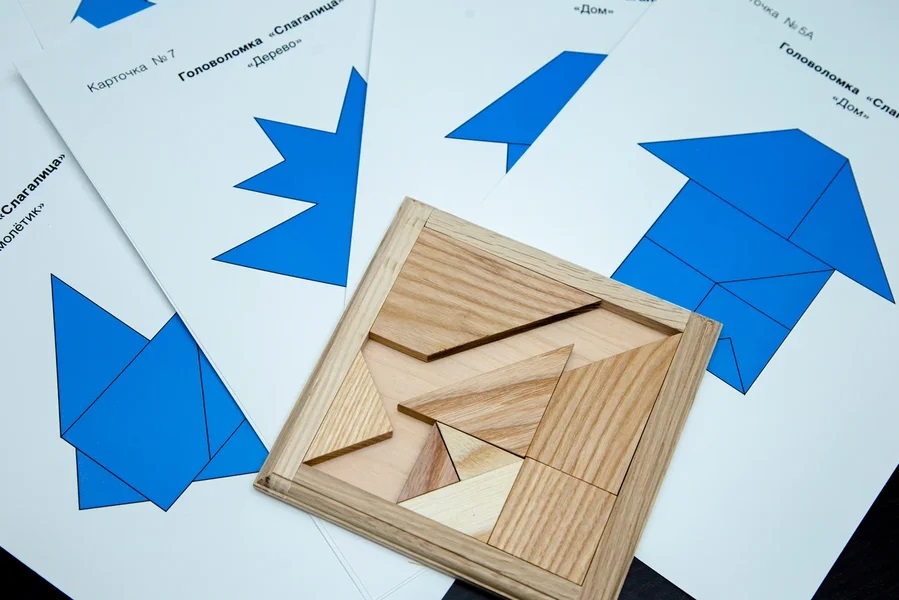 «СЛАГАЛИЦА»
Состоит из 7 геометрических фигур. Суть игры –составление жанровых картинок, фигур по заданным силуэтам или
составление фигур с заданными свойствами.
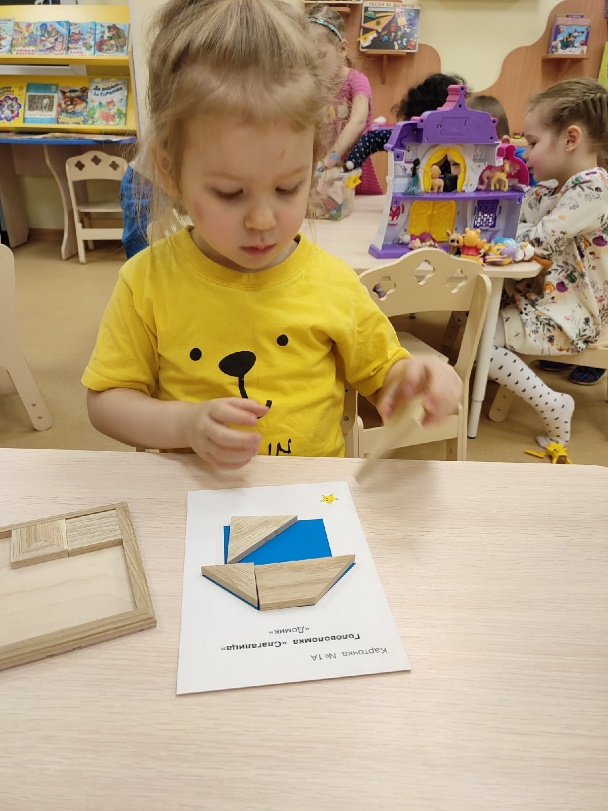 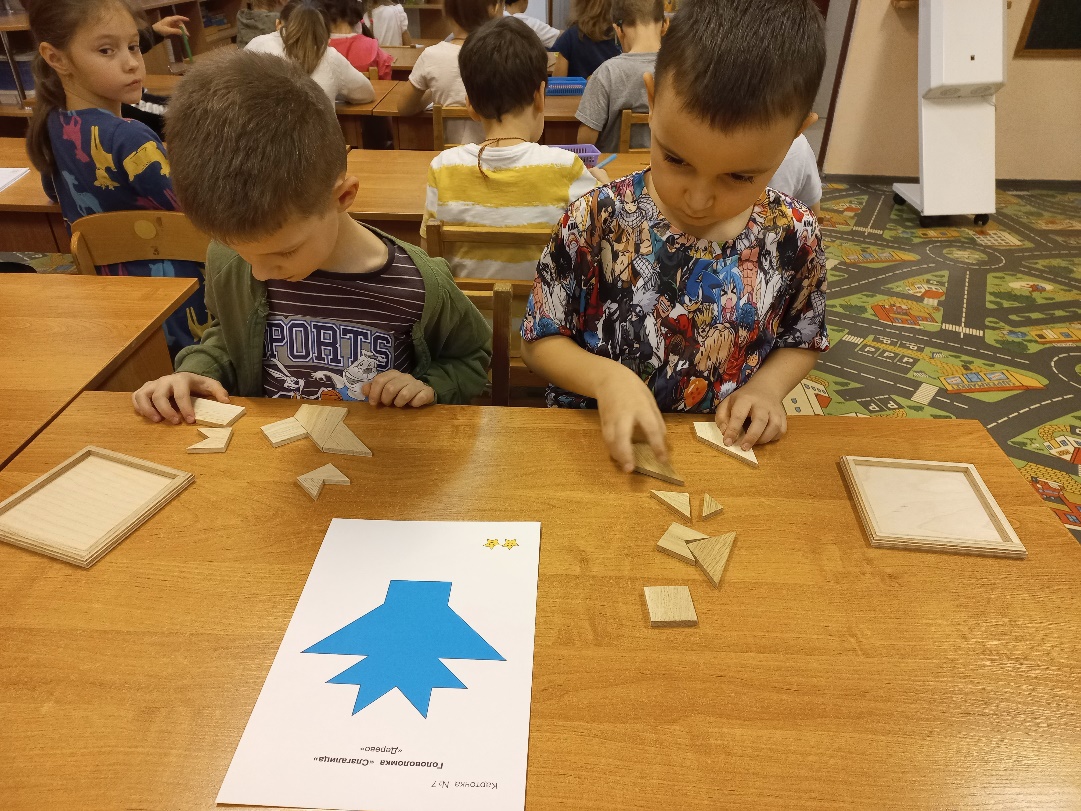 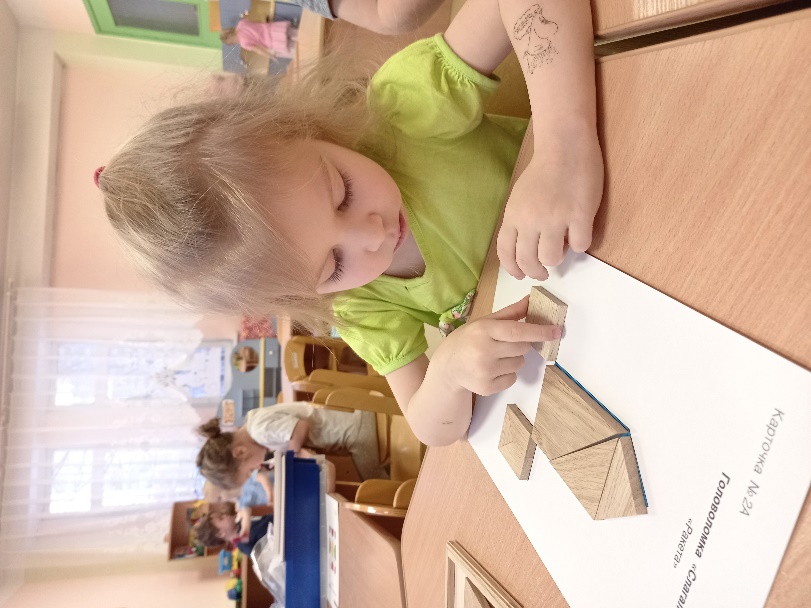 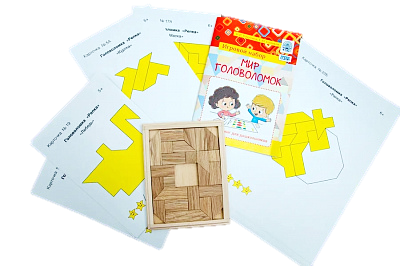 «РЕПКА»
Выкладывание силуэтов из геометрических элементов головоломки
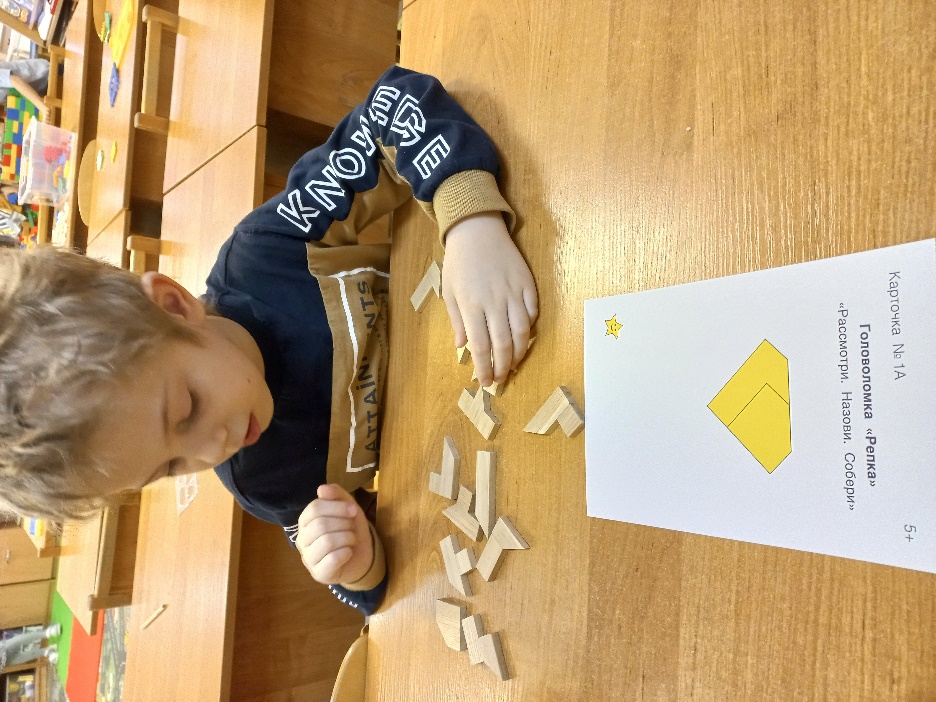 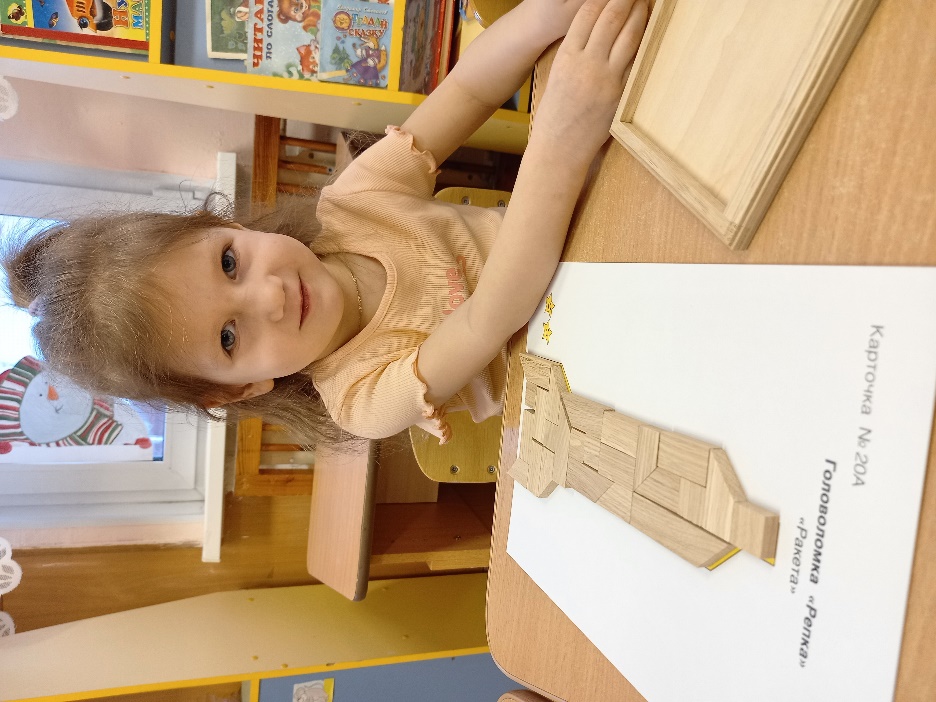 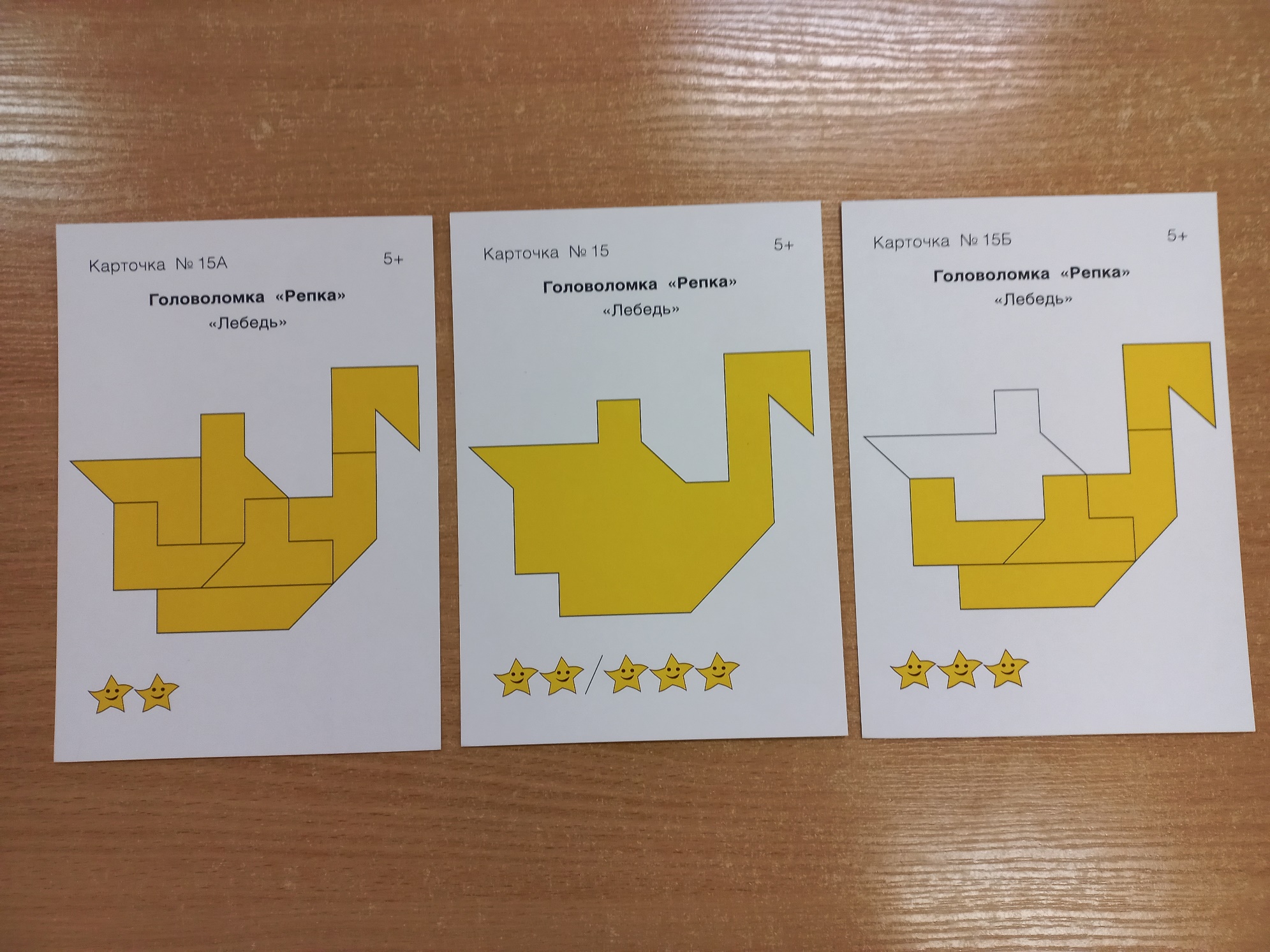 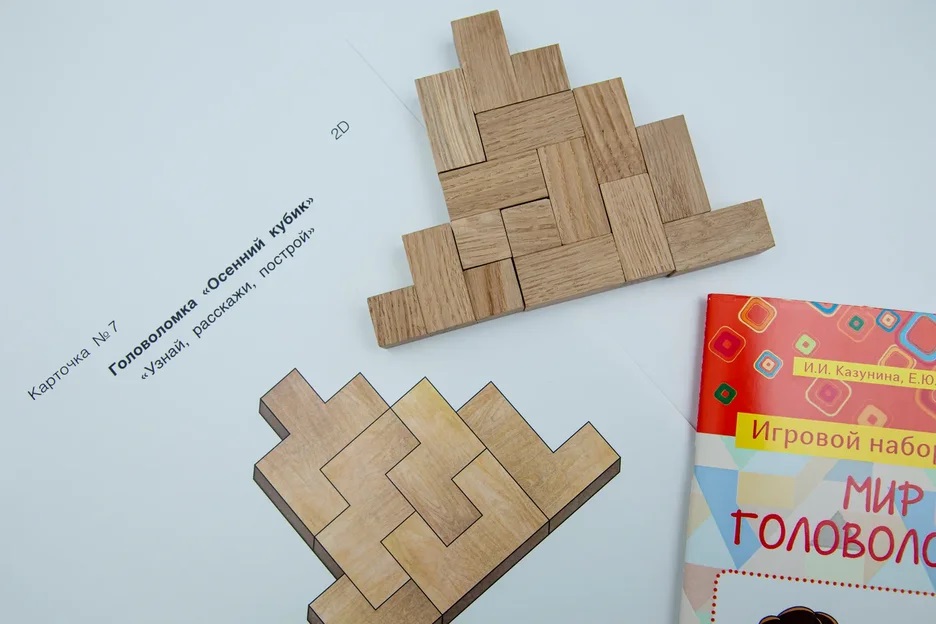 «ОСЕННИЙ КУБИК»
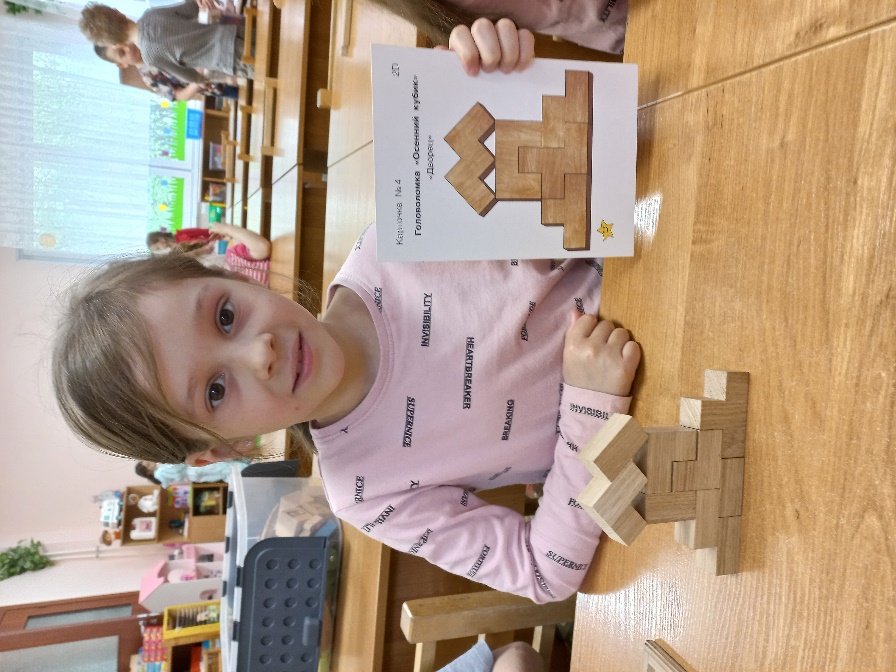 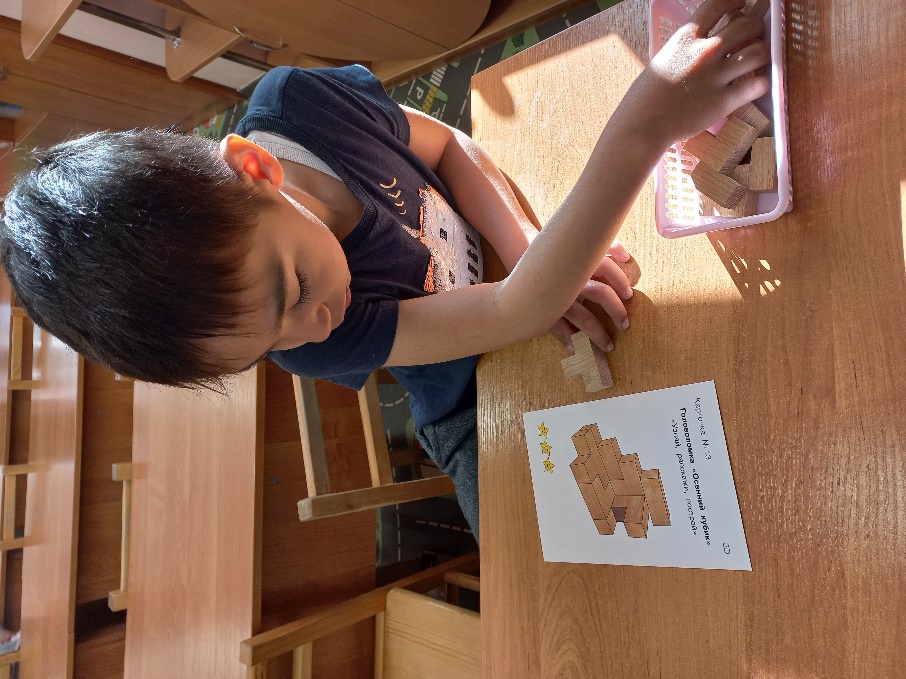 Создание объемной конструкции путем соединения, разъединения, перестановки деталей в 2D и 3D-формате
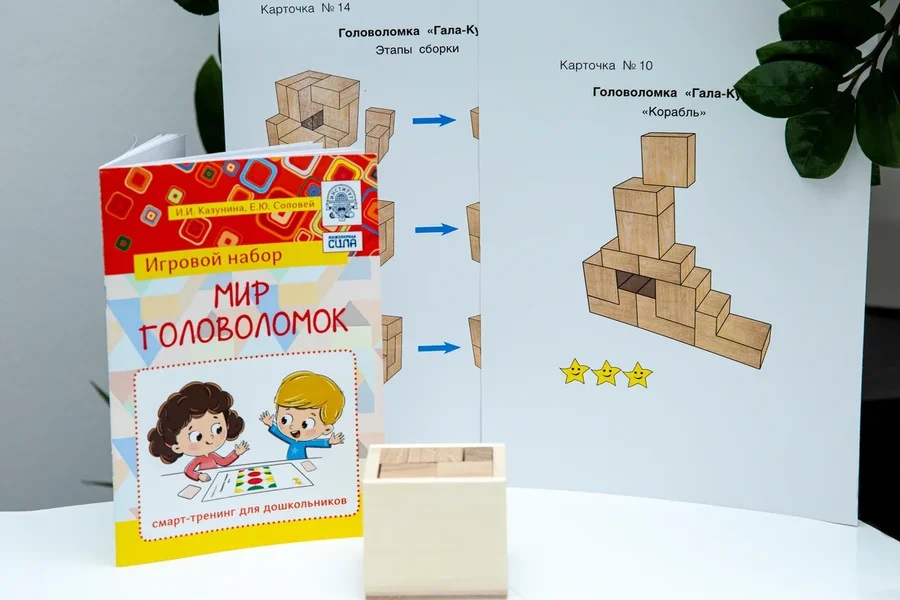 «ГАЛА-КУБ»
Создание объемной конструкции путем соединения, разъединения,
перестановки деталей в 3D-формате
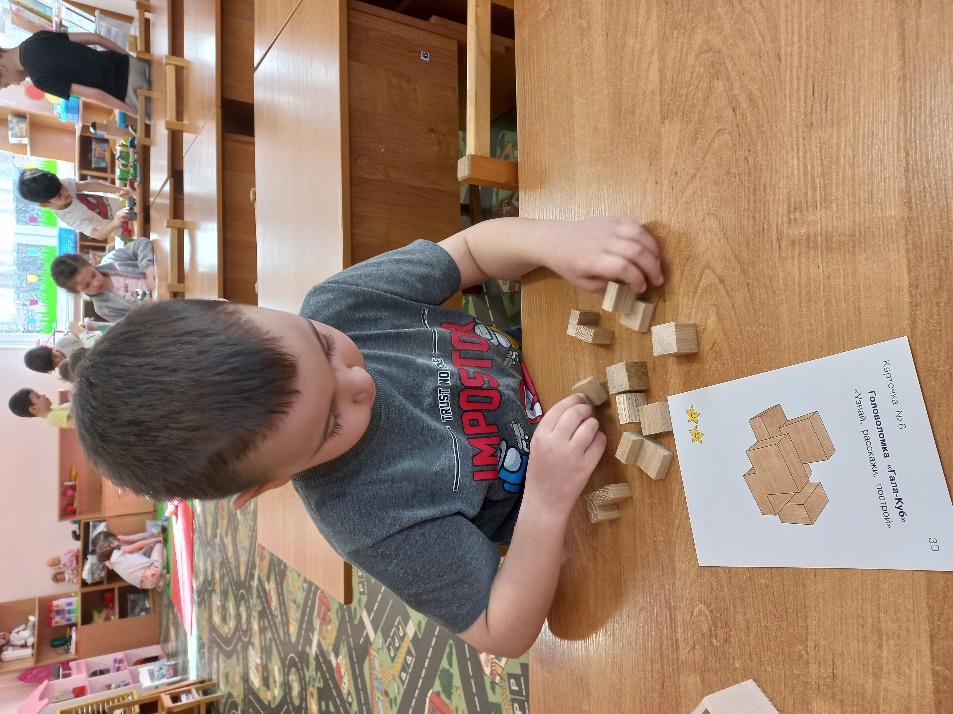 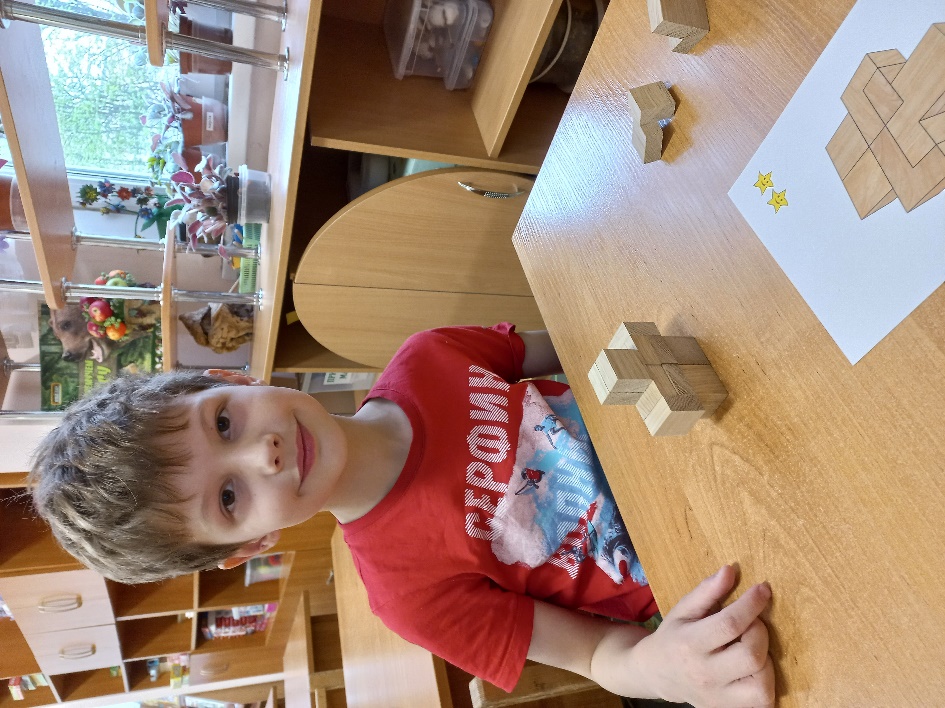 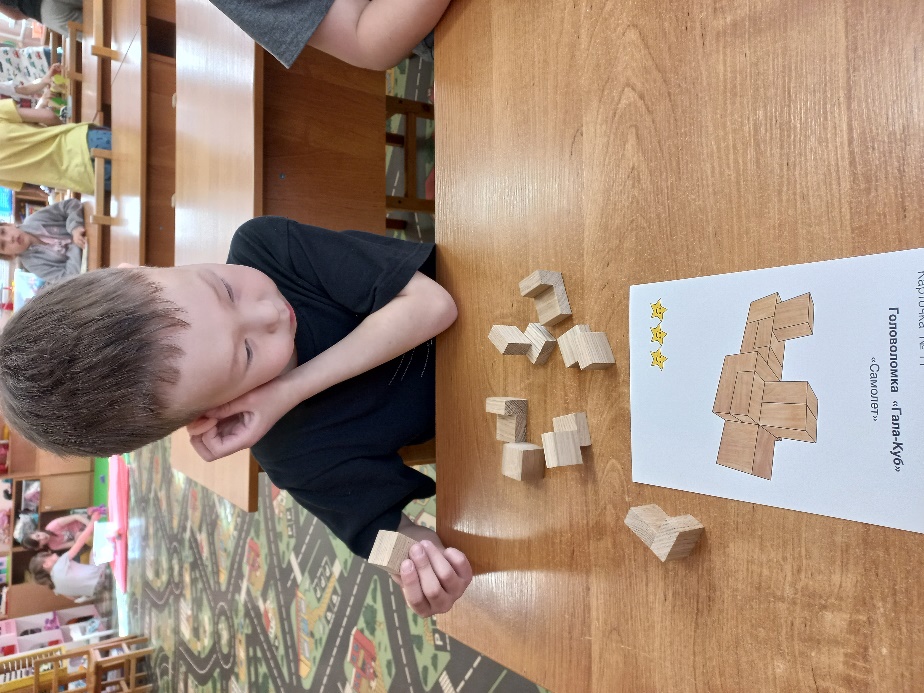 Головоломки. С чего начать?
Логические игры-упражнения:
«ПО ОБРАЗЦУ»
«ПО ПАМЯТИ»
«ПО СХЕМЕ»
«ЗАВЕРШИ ОБРАЗ»
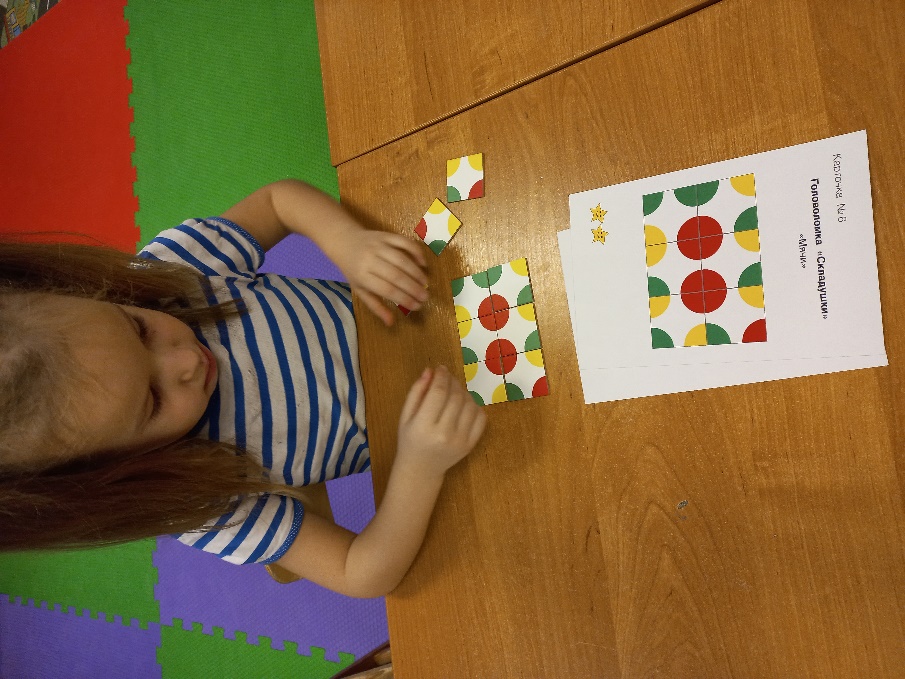 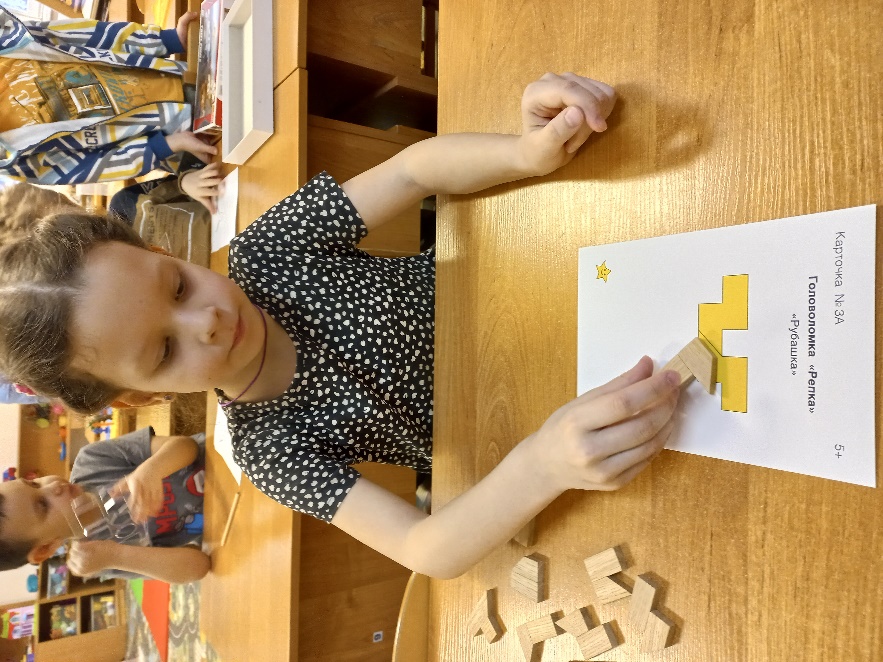 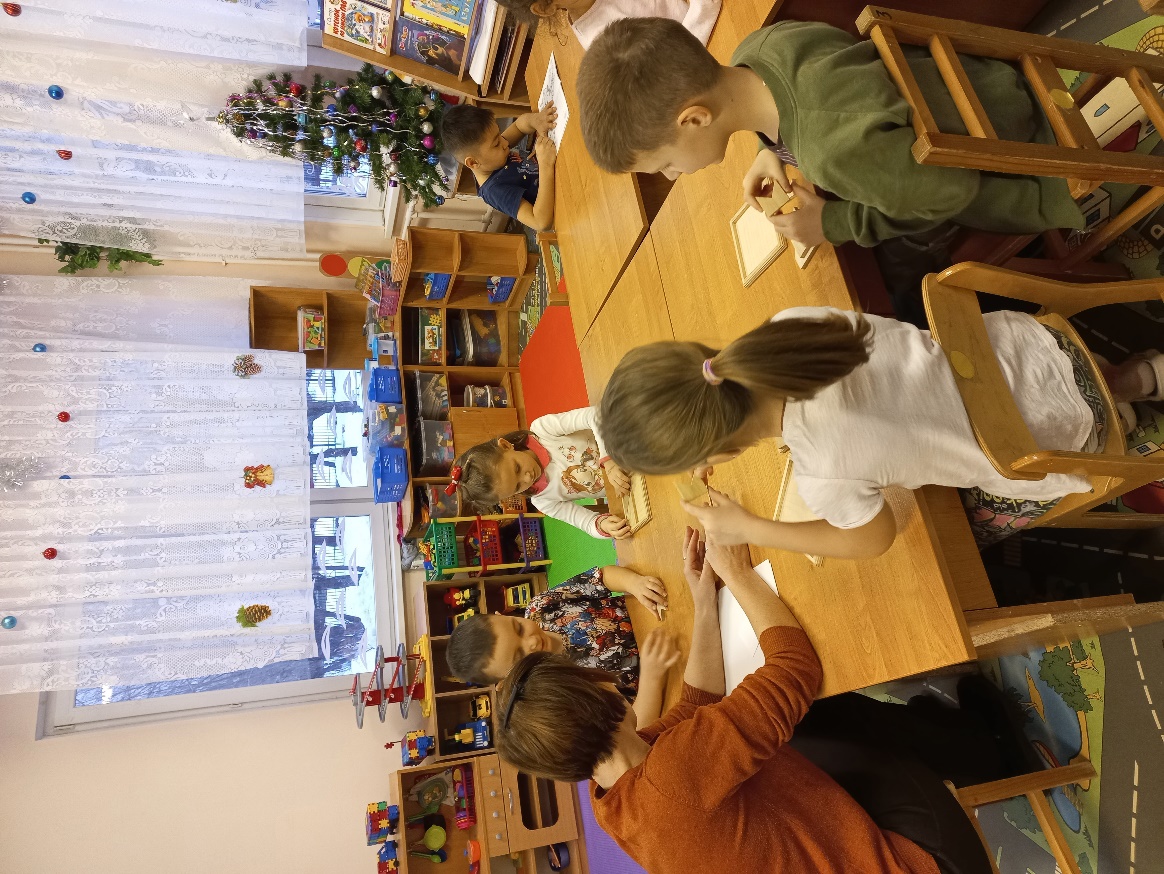 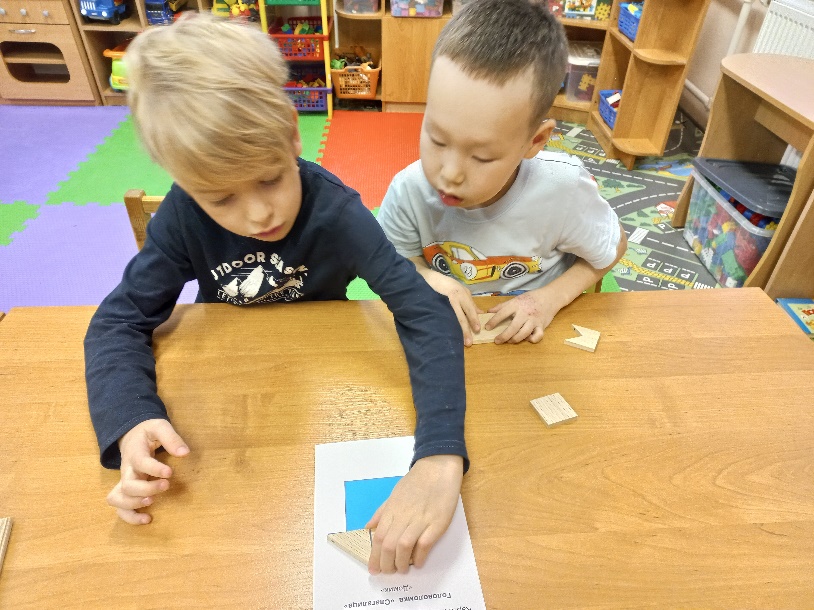 ИГРОВОЙ НАБОР 
«МИР ГОЛОВОЛОМОК . ПУГОВИЦЫ»
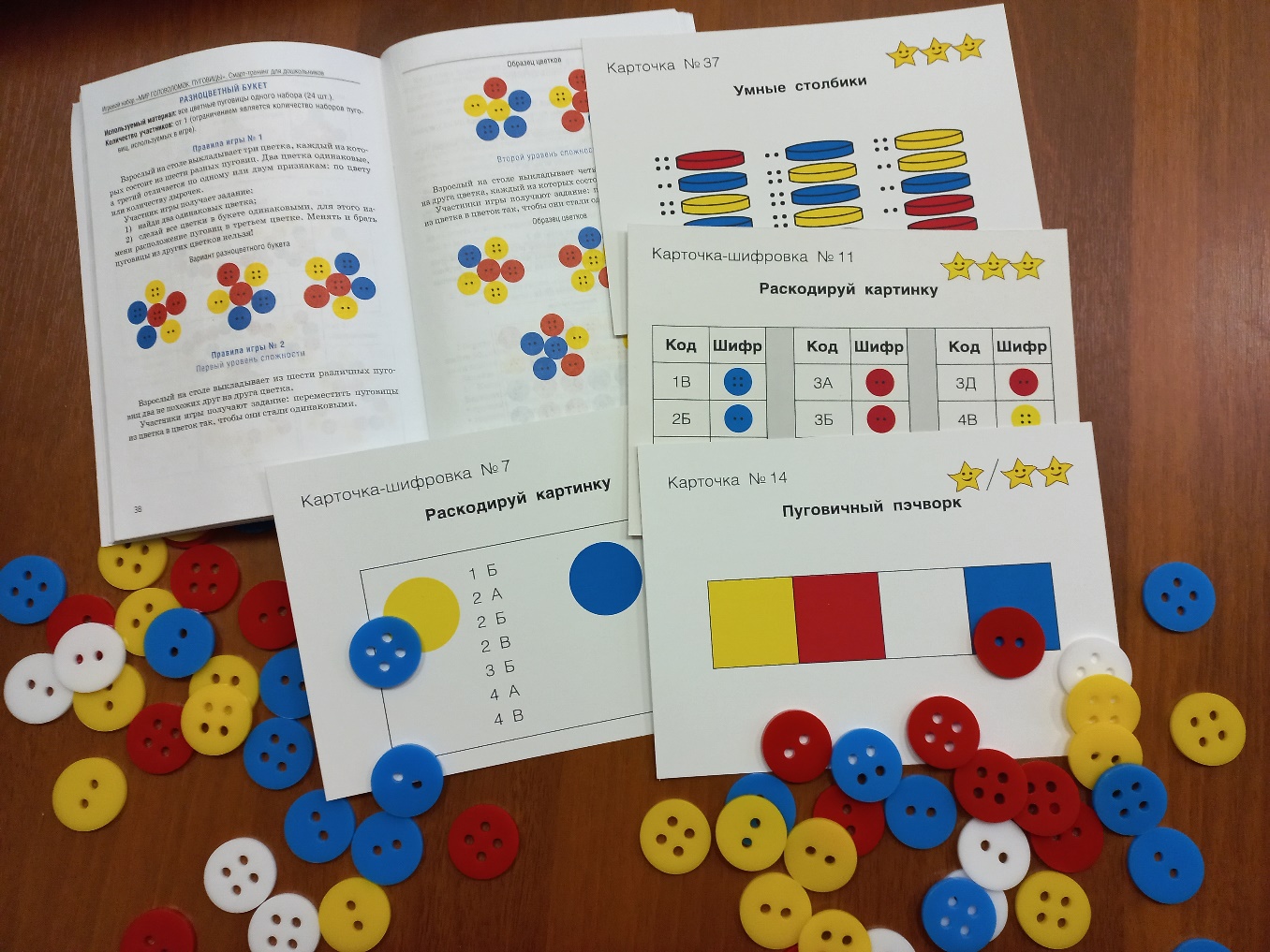 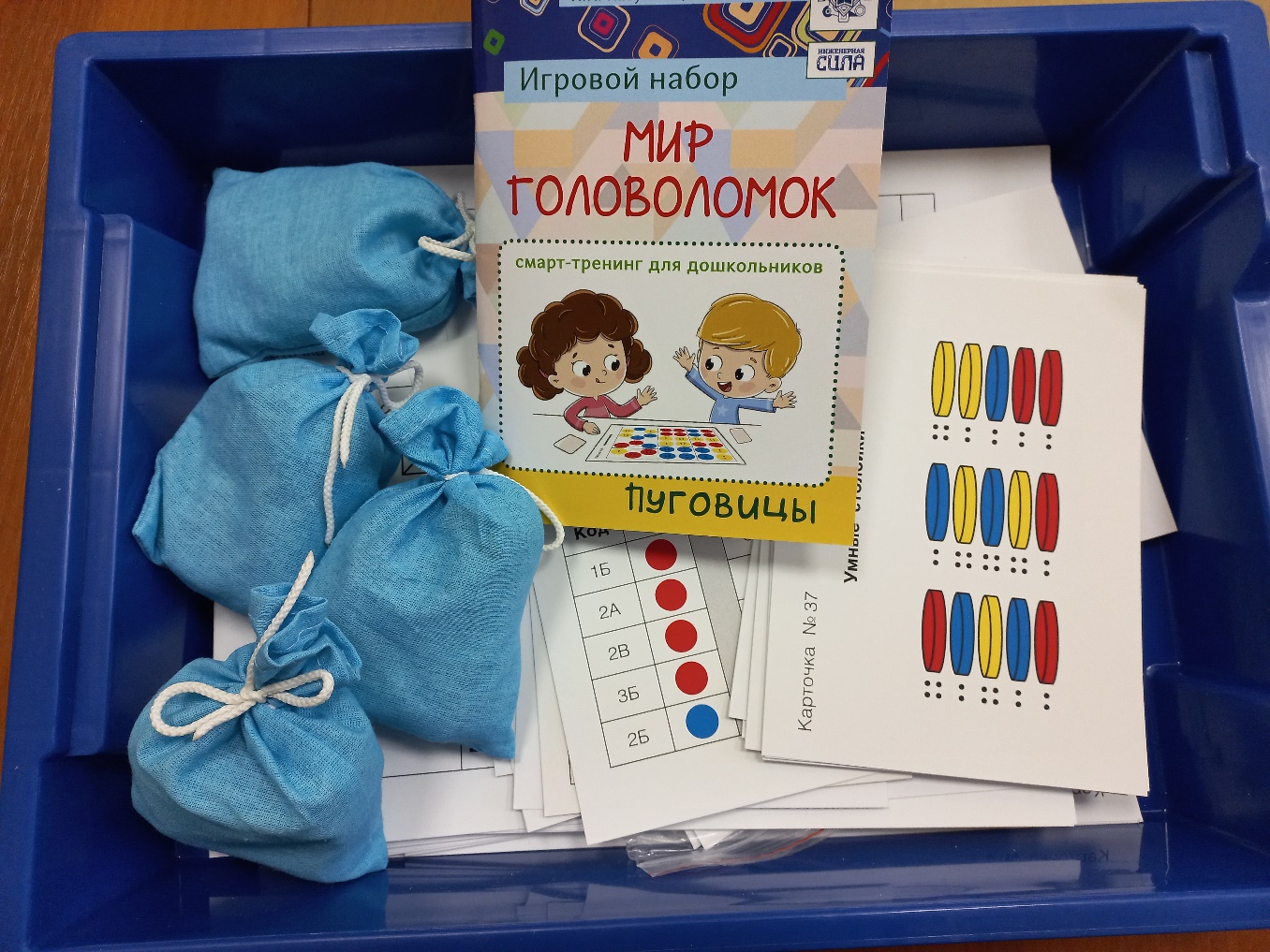 «ПУГОВИЦЫ»
Выполнение заданий с пуговицами на раскладывание, перемещение, выполнение мыслительных операций.
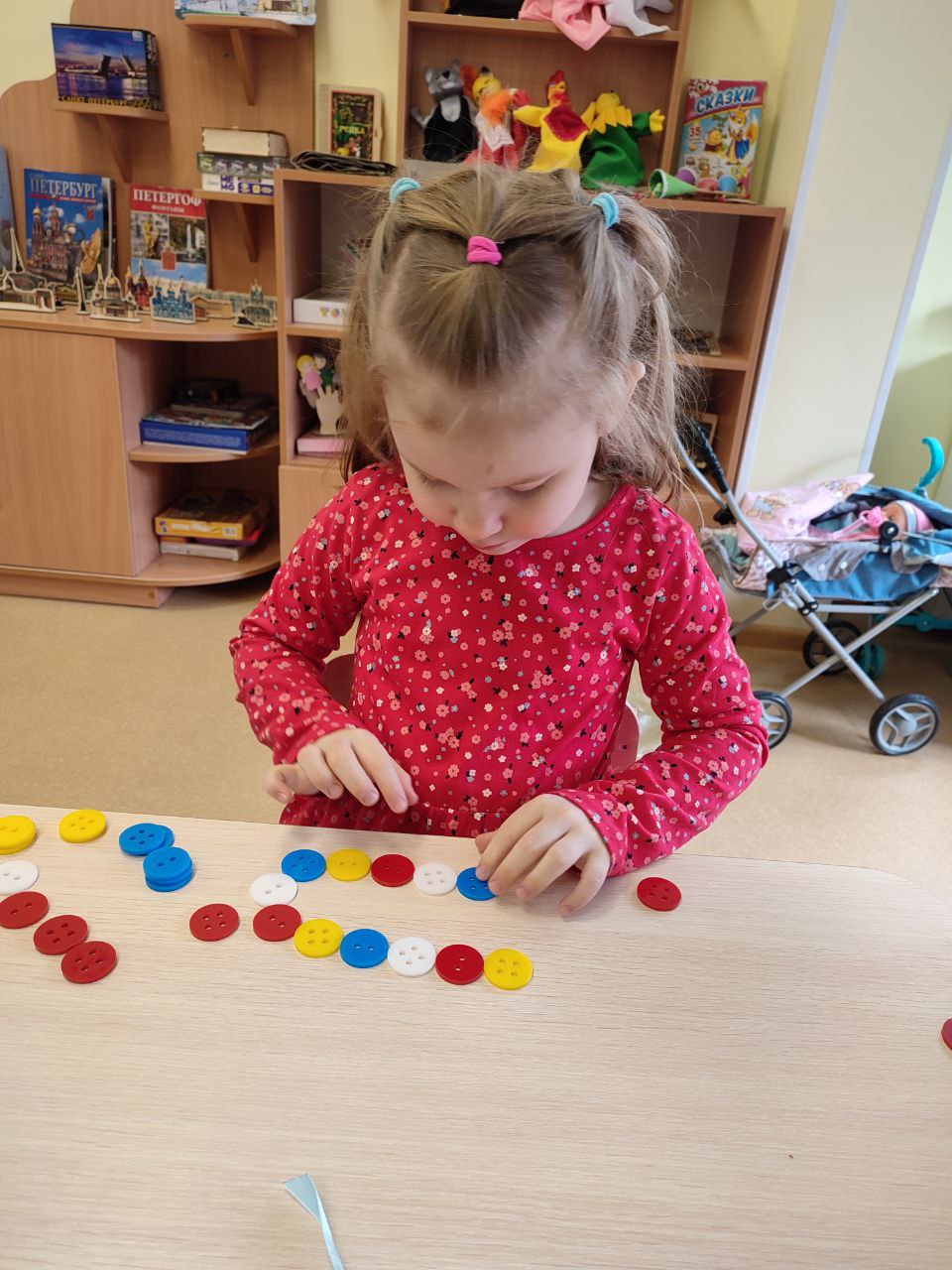 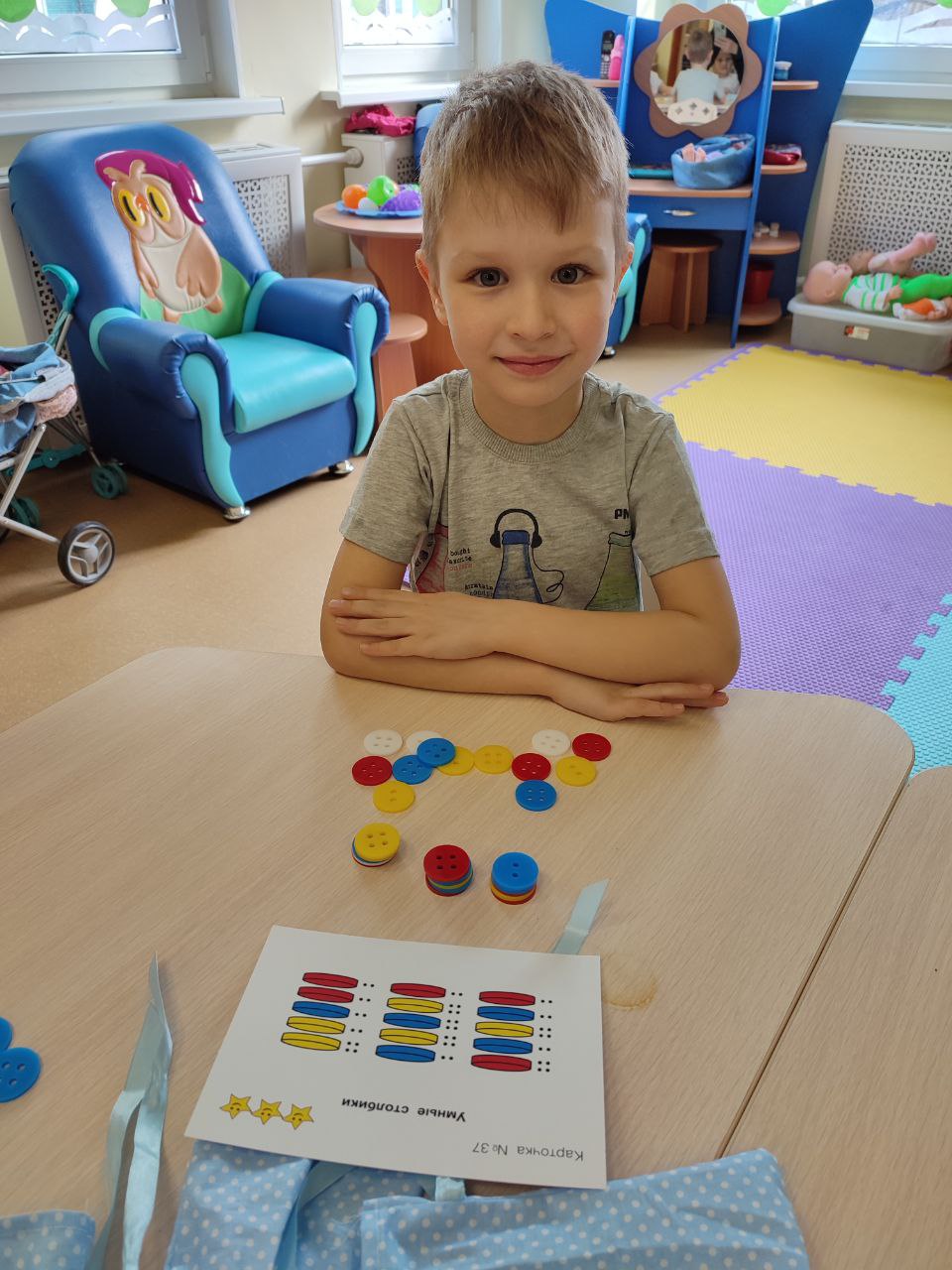 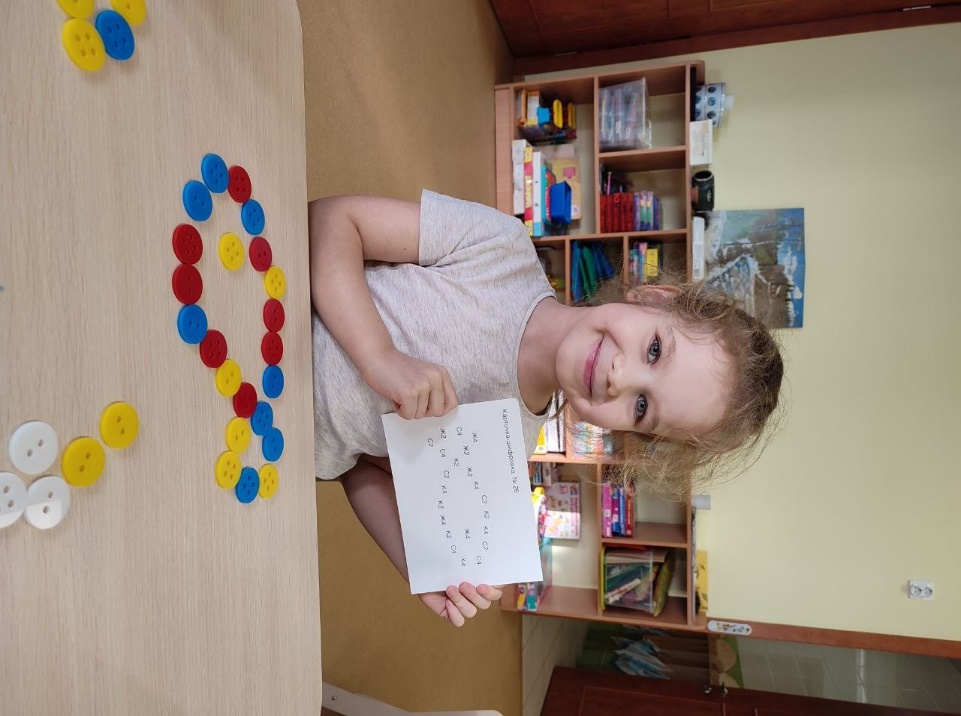 СПАСИБО ЗА ВНИМАНИЕ!
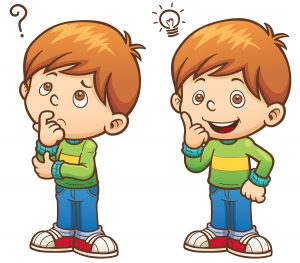